COMPETENCY BASED EDUCATION: Deep Dive Breakout Session
December 7, 2015
Presenters
Tara Smith
Senior Program Manager 
Jobs for the Future
Linda Smarzik
Dean, Computer Studies and Advanced Technology
Austin Community College
Ed Sargent 
Project Director, PACE-IT
Edmonds Community College
Competency Based Education at 
Austin Community College District
December 7, 2015
A TAACCCT Department of Labor grant with Sinclair CC, Broward CC, and WGU
Overview
Linda Smarzik—Grant Lead, Dean Computer Studies and Advanced Technology
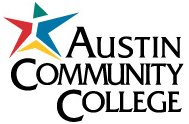 Ultimate challenge for Texas: The Non-Completion Story
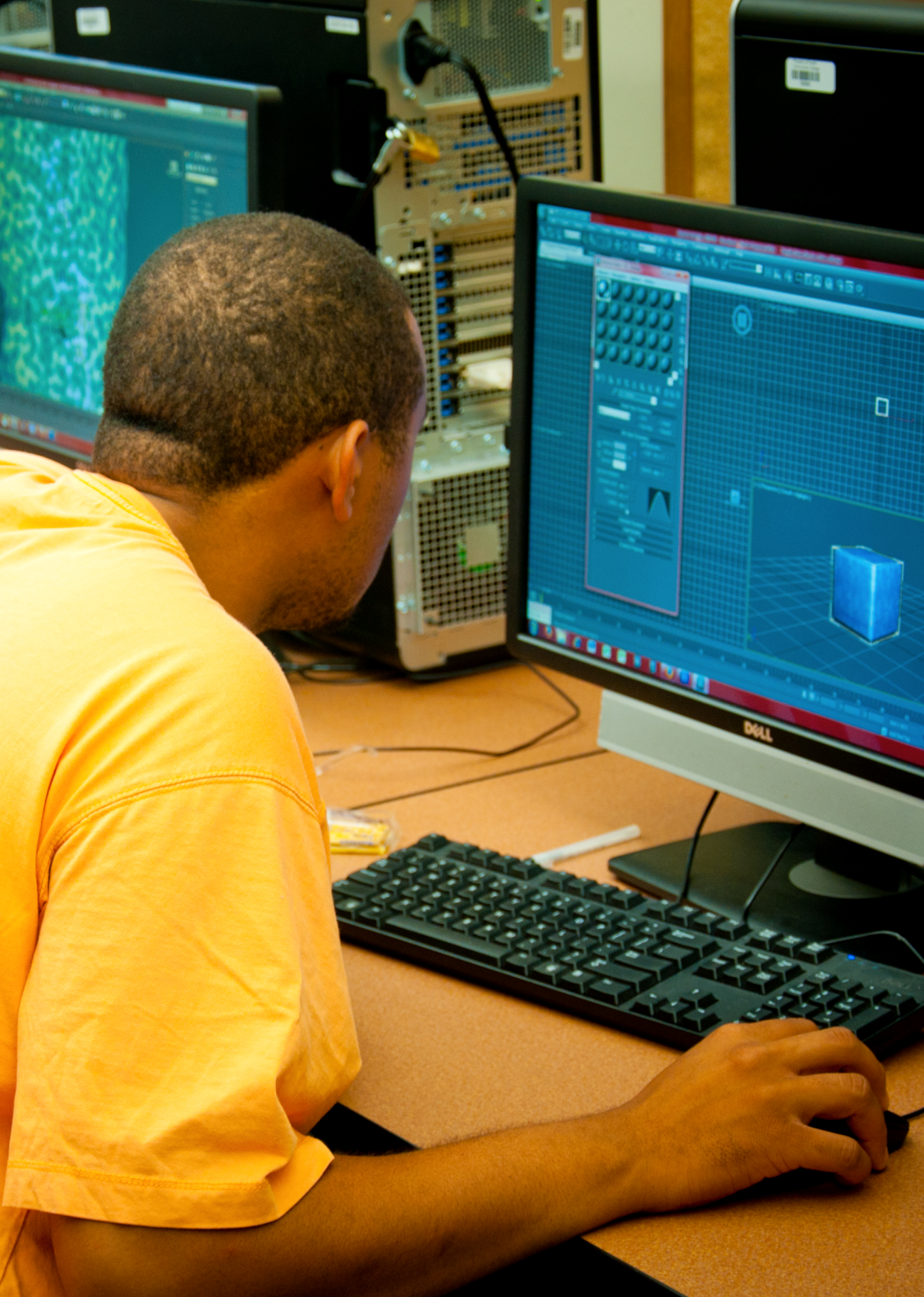 The Problem 
3.65 million Texans have some college credit and no degree.
1.89 million are not enrolled. 

The State’s Cost 
Texas is losing $13,303,820,000 in lifetime income for students who do not complete a bachelor’s degree. 

The Student’s Cost
56% of all university non-completion rates  leave with an average student debit of $11,800.
First problem to solve: The trend of IT employment in the Central Texas area
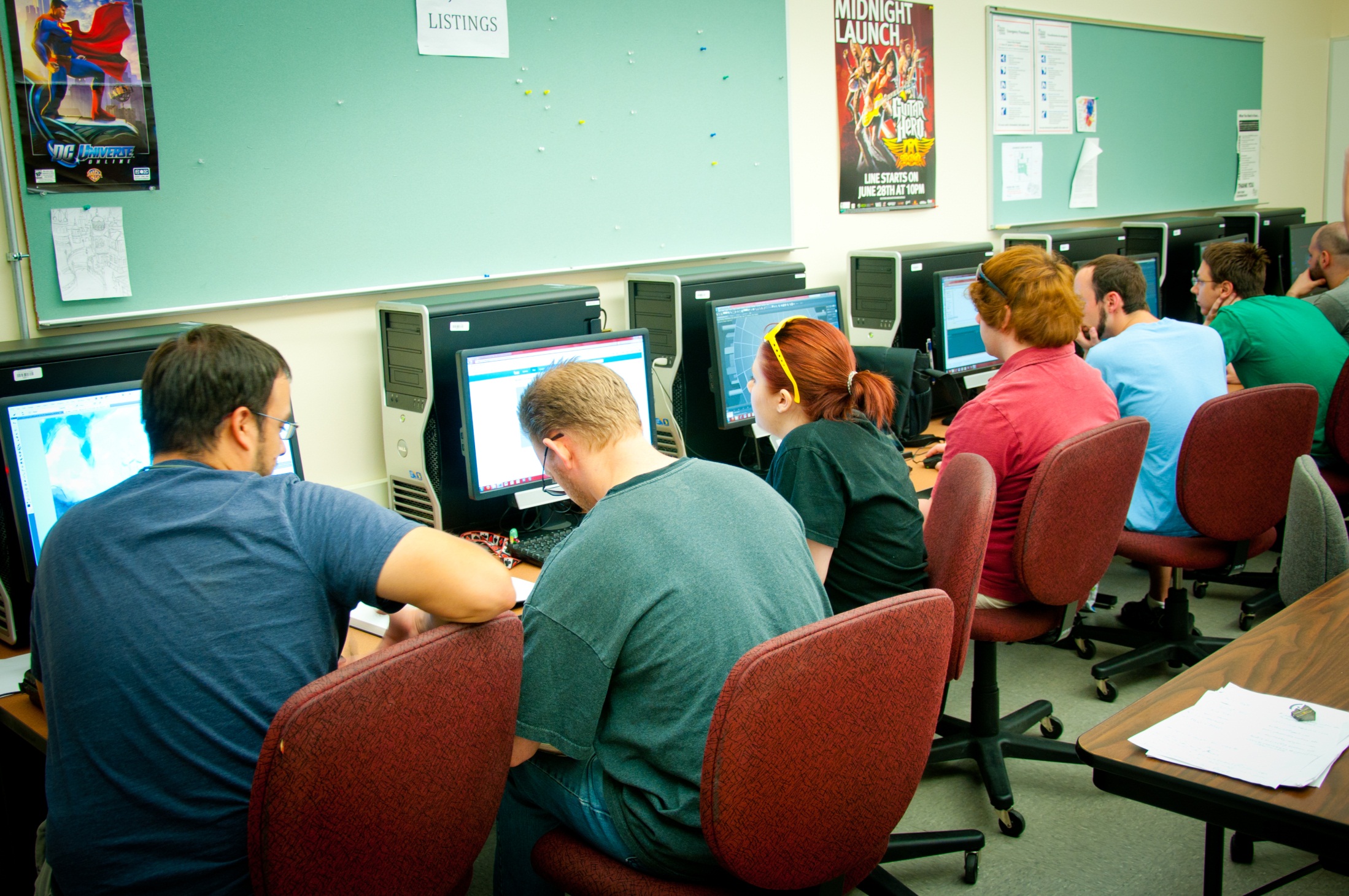 Unemployment rate under 4% 4,800 companies employ over 100,000 people in the technology sector. 

Austin ranks second in the nation for high tech employment.
“Austin meets about 60% of job openings in the IT area.” 

“ACC needs to provide overwhelming support in Central Texas for entry-level
IT completers.”

* Austin Chamber of Commerce
Second Problem to Solve: Declared majors and completers for CS/CIT (2013)
970
Third problem to solve: DL enrollment increase – National trend
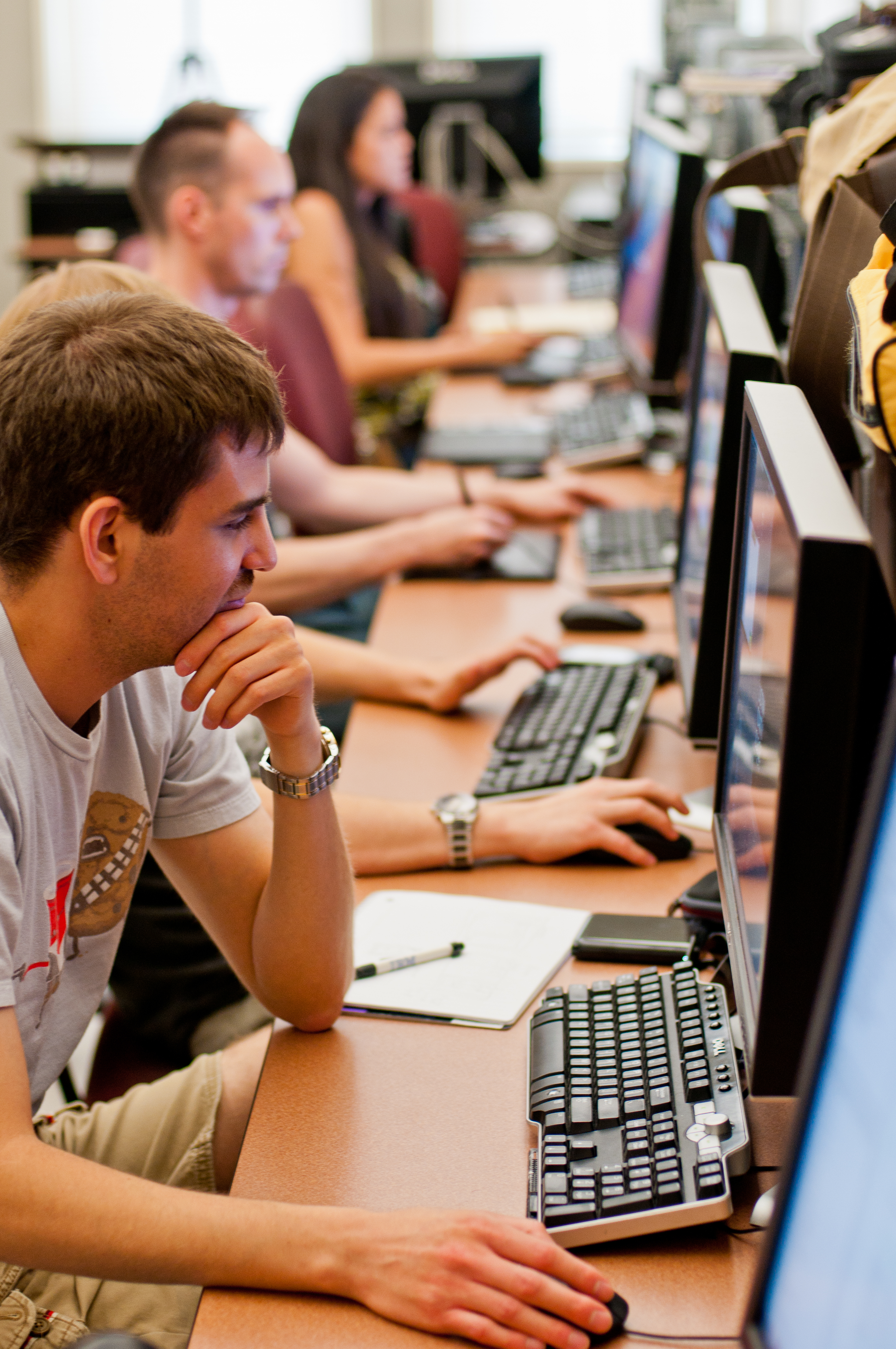 Over 7.1 million students were taking at least one online course during the fall 2012 term, an increase of 411,000 students over the previous year.
Fourth problem to solve: 
Open Education Resource options
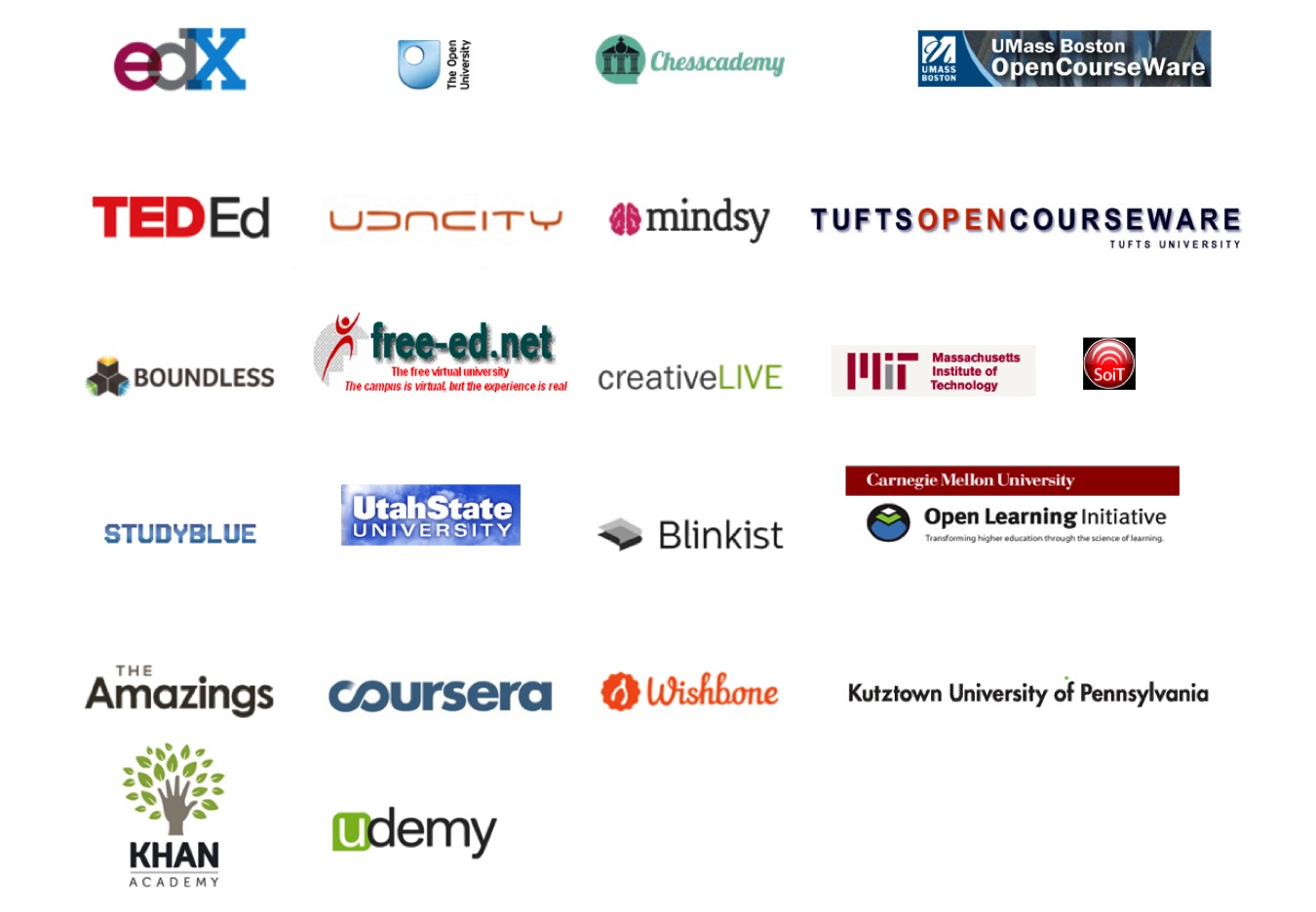 National Trends: Clay Christenson
“Higher education is poised for massive disruption as a result of new offerings in online learning.”
Harvard business professor, Clay Christenson speaking as the 2014 keynote for Educause
TAACCCT DOL Grant
Solution: 
Meet industry and student needs by 
developing accelerated, 
flexible-entry, 
competency-based education 
using substantial interaction 
via distance learning
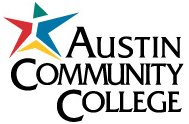 DOL TAACCCT Grant: Description
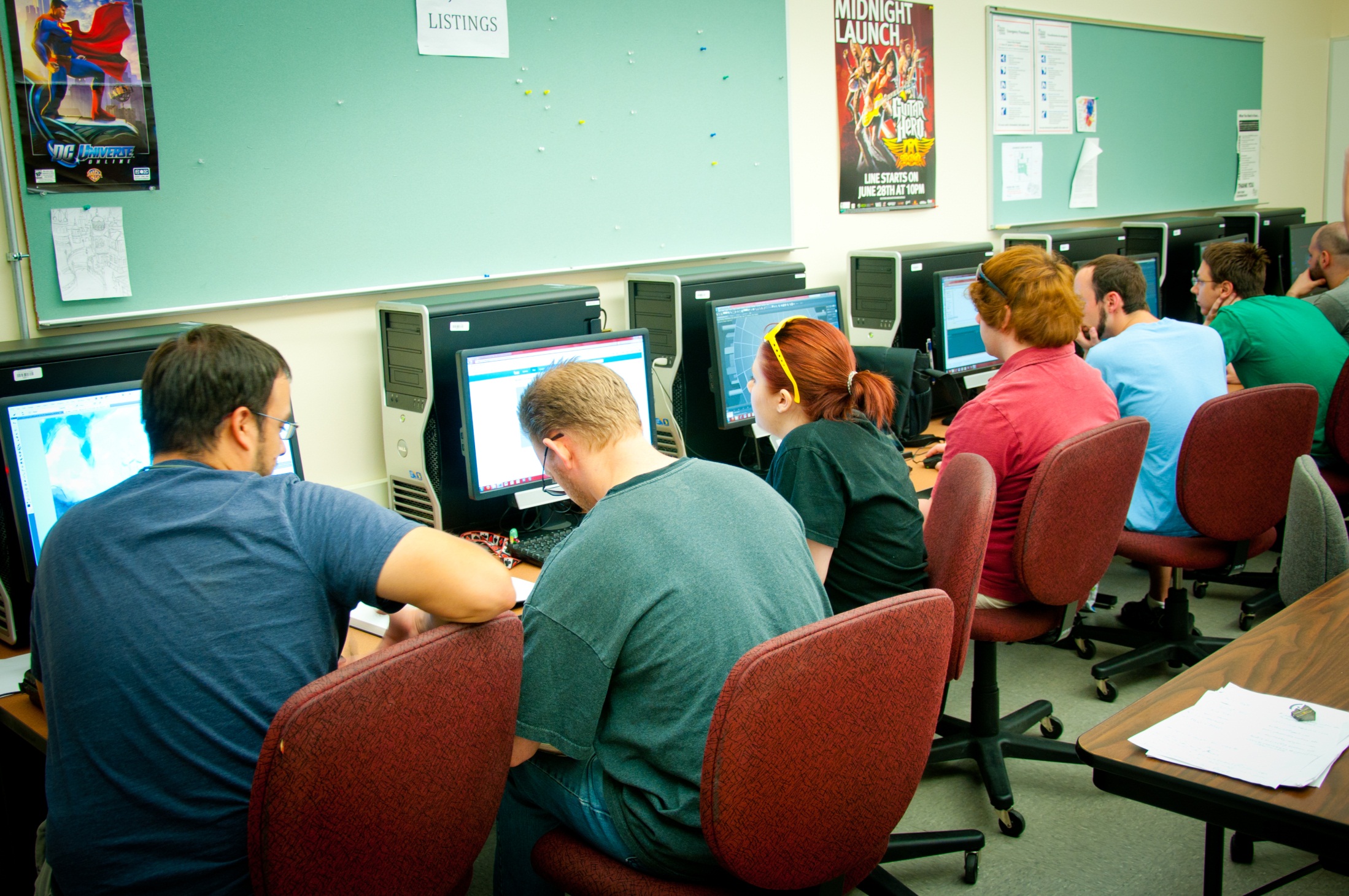 2.1 million dollar grant to develop 24 CIT/CS distance learning competency based courses
In consortium with Sinclair CC
and Broward CC and consultation 
by Western Governor’s University
Provide accelerated education leading to employment in the CIT/CS workforce
Recruit TAA eligible, veterans, 
and the underemployed
Recognize
Reward
Retain
Recruit
[Speaker Notes: Heyman, E. (2010). Overcoming student retention issues in higher education online programs. Online Journal of Distance Learning Administration, 8(4). Retrieved from http://www.westga.edu/~distance/ojdla/winter134/heyman134.html.]
Accelerated Programmer 
Training Staff
[Speaker Notes: Heyman, E. (2010). Overcoming student retention issues in higher education online programs. Online Journal of Distance Learning Administration, 8(4). Retrieved from http://www.westga.edu/~distance/ojdla/winter134/heyman134.html.]
Benefits of Implementing CBE at Austin Community College
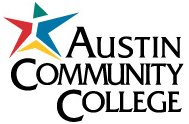 Fall 2014: Credit hours by Dean
As of 10/21/14
Fall 2014: Contact hours by Dean
As of 10/21/14
Fall 2014: Duplicated Headcount by Dean
As of 10/21/14
Austin Community College District
Distance Learning Spring 2012 - 2014
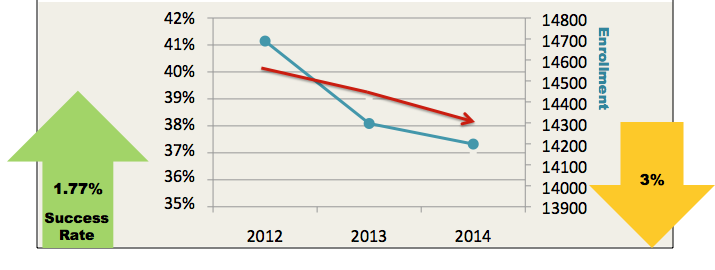 Computer Studies and Advanced Technology
Distance Learning Spring 2012 - 2014
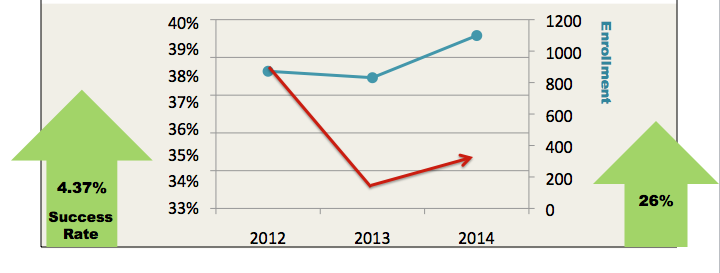 Austin Community College District
Traditional Classroom Spring 2012 - 2014
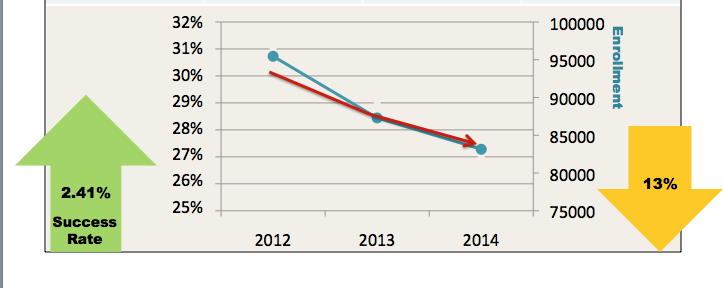 Computer Studies and Advanced Technology
Traditional Classroom Spring 2012 - 2014
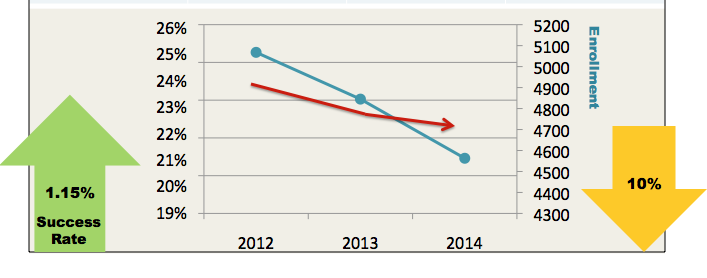 Pathways: 
Stacked certificates and degrees
User Experience
(latticed with Viscom)
User and Computer Support Specialization
Computer Programming AAS
Web Programming Specialist AAS
Software Testing Specialization
Web Developer  Specialist
Java Certificate
Software Testing
C++
Certificate
Database Certificate
Industry Certifications
User Computer Support
Marketable Skills Award
Marketable Skills Award Foundation
Intro to Computing — COSC 1301
Fundamentals of Networking —   ITNW 1325
Programming Fundamentals I — COSC 1336
Web Design Tools — ITSE 1401
Mapping the Competencies: 
Working with industry
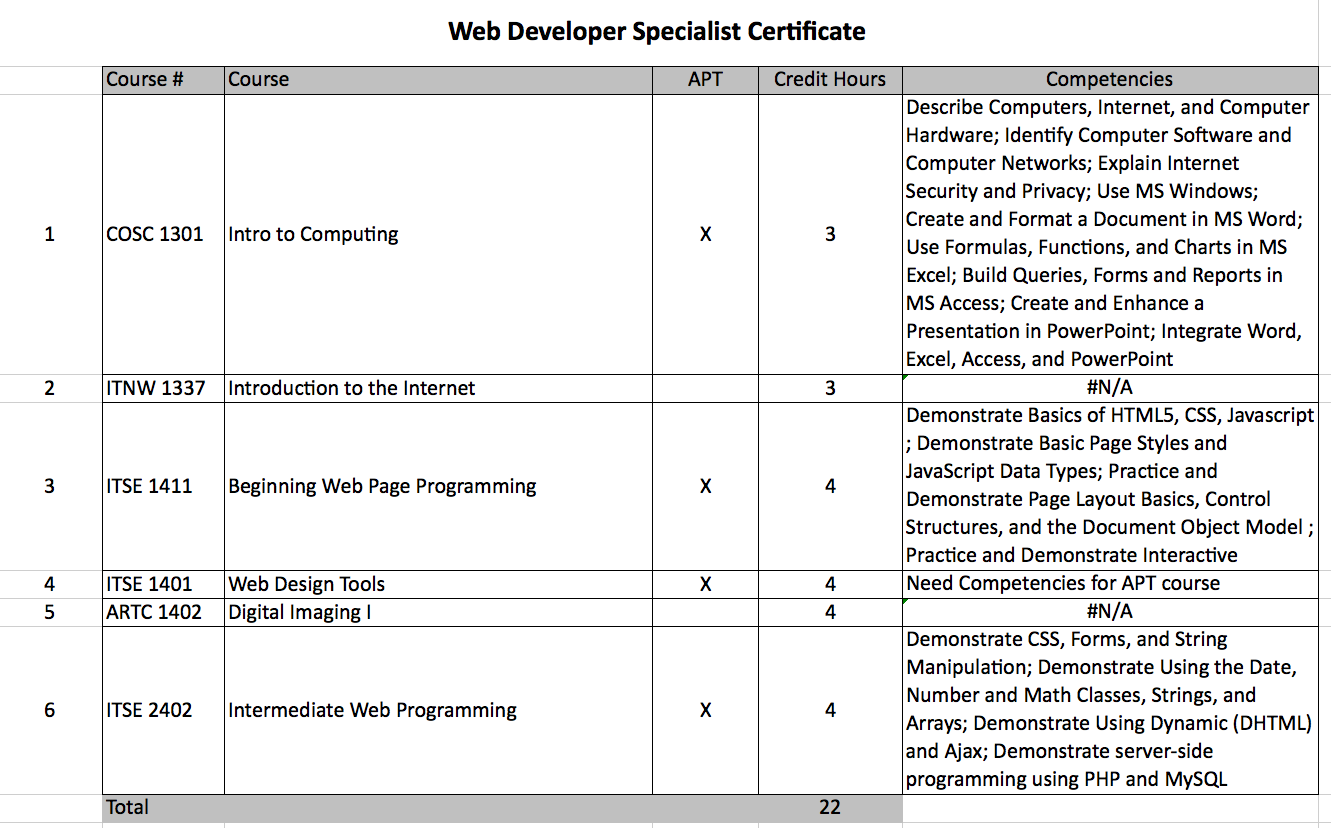 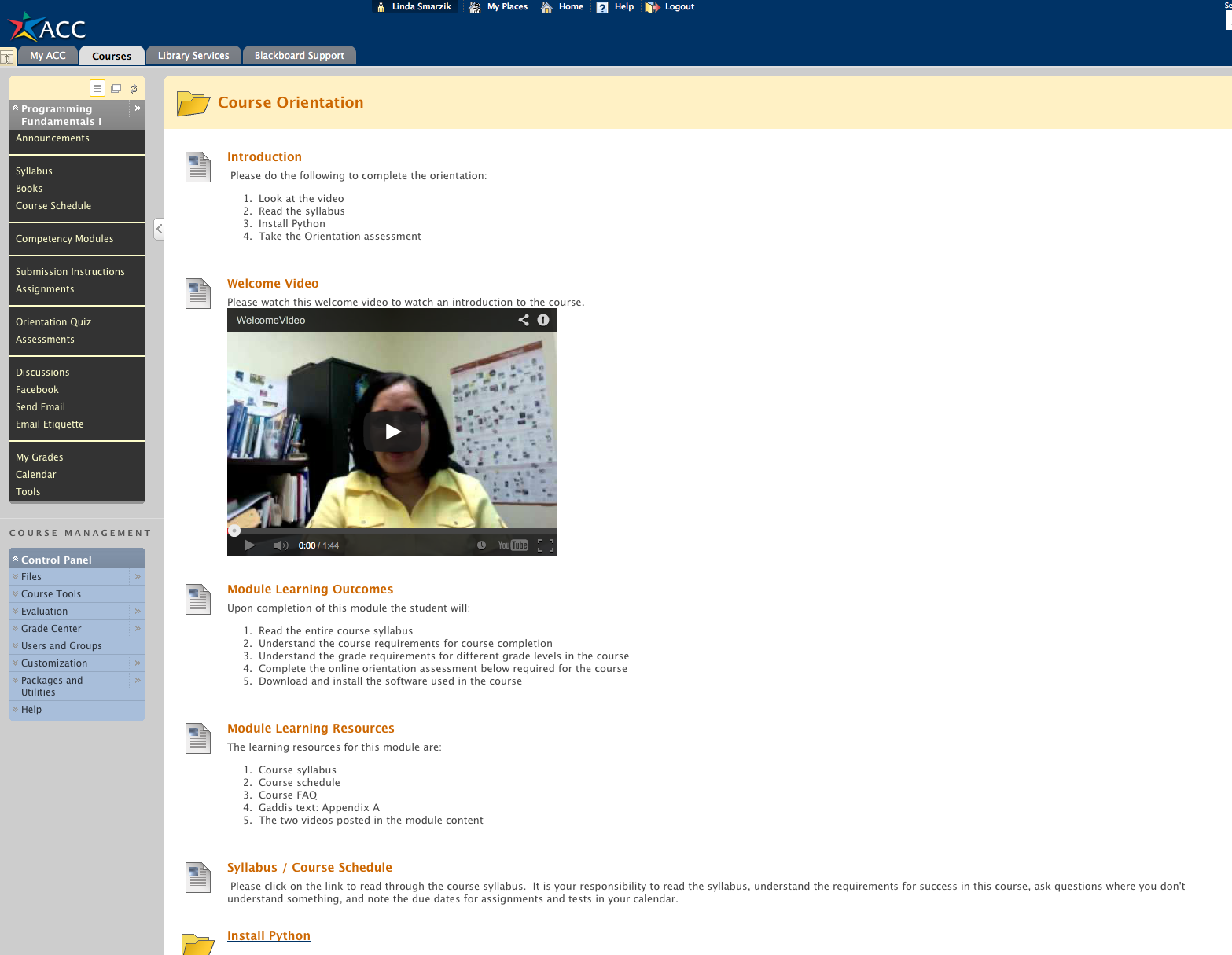 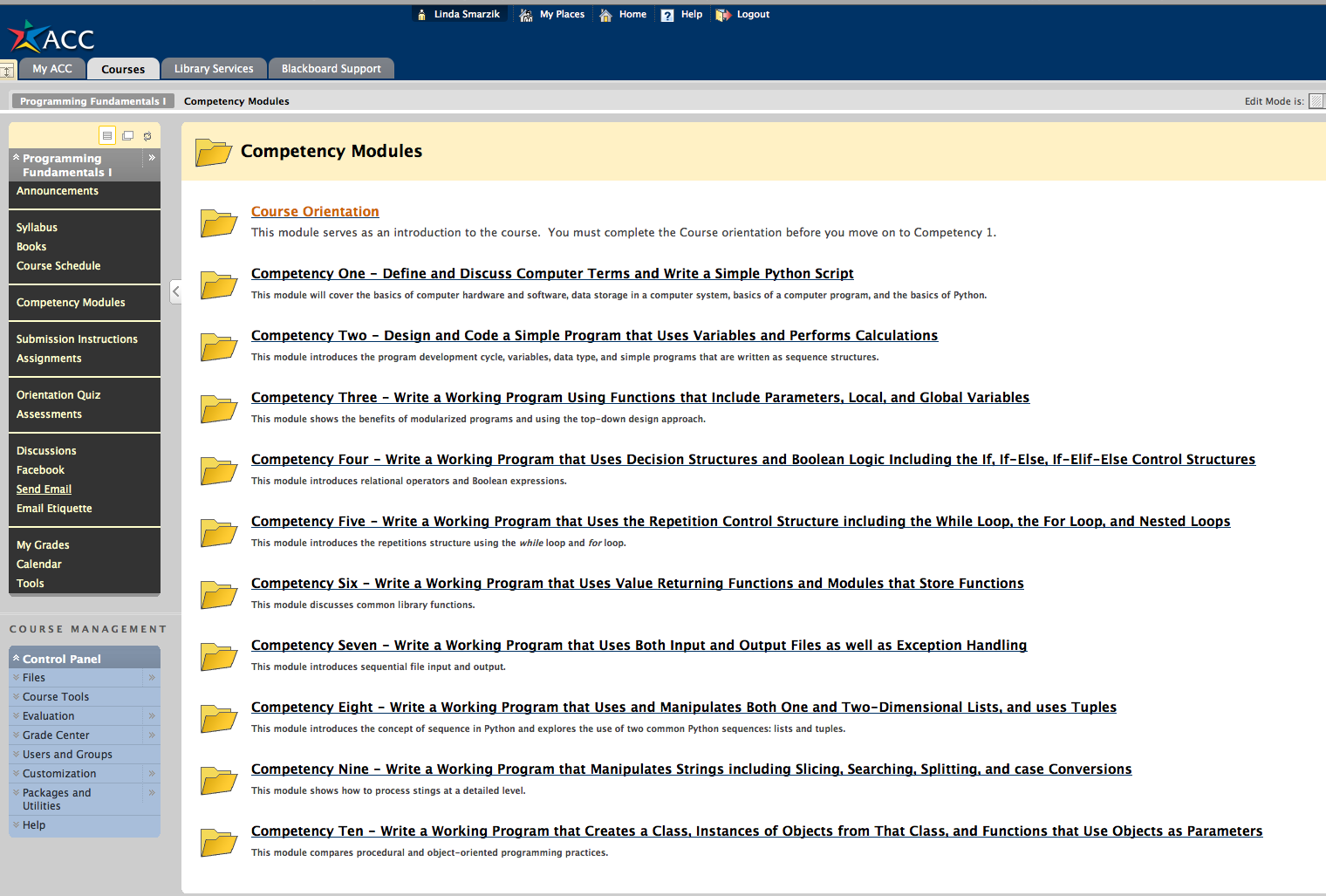 Course Template
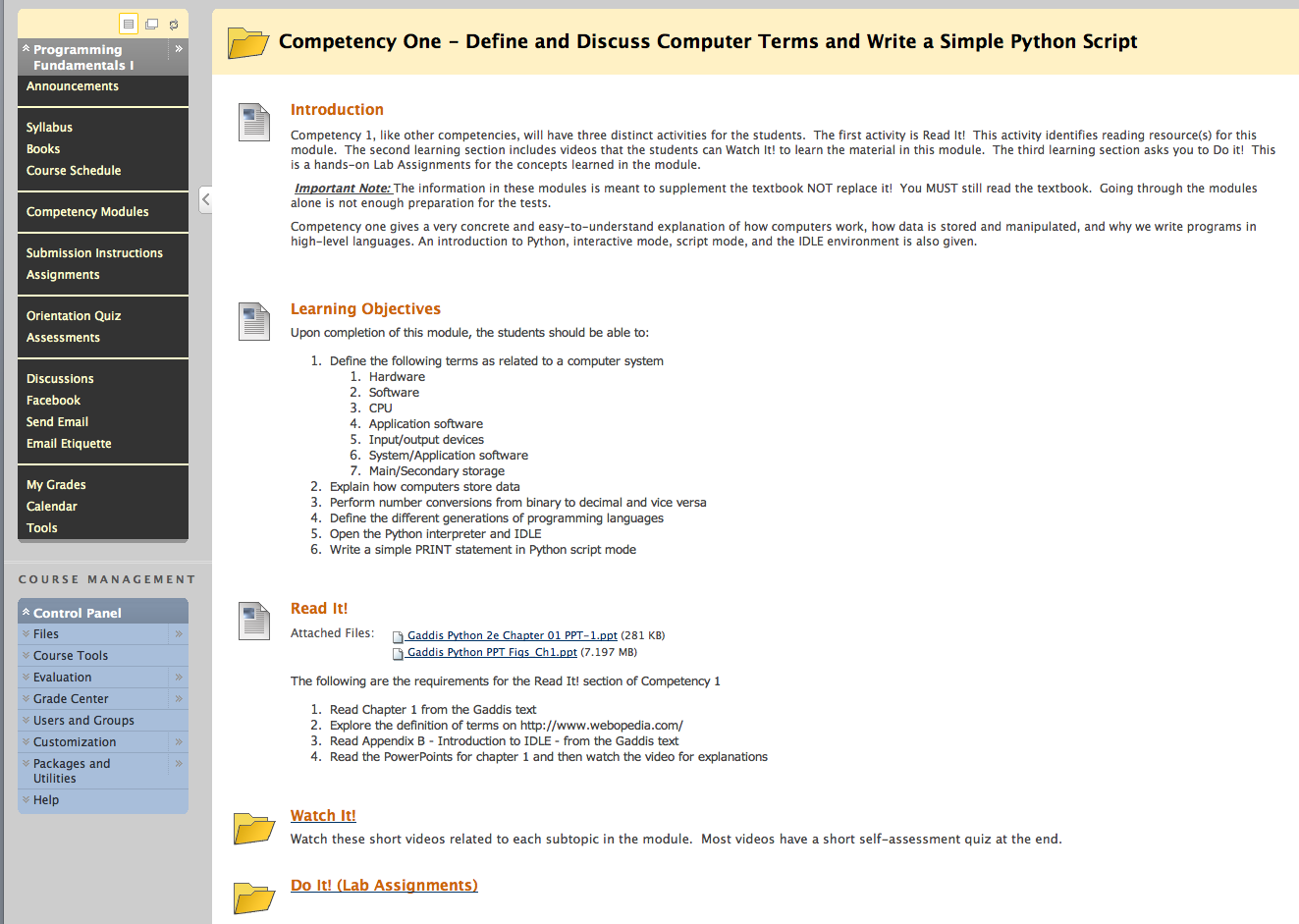 Course Template
Challenges of Implementing CBE at Austin Community College
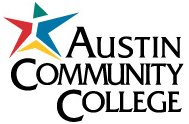 Challenge for ACC: The easy part
Chamber of Commerce
Info sessions
Marketing
Student Support Specialists
Accelerated Curriculum
MSA Award
Certificates
Degrees
Career services
Job Placement
Recognize
Recruit
Retain
Reward
Initial Focus
[Speaker Notes: International Journal for the Scholarship of Teaching and Learninghttp://academics.georgiasouthern.edu/ijsotl/v6n2.htmlVol. 6, No. 2 (July 2012) ISSN 1931-4744 @ Georgia Southern University]
Building the program:
 Competency Based Education
Chamber of Commerce
Info sessions
Marketing
Student Support Specialists
Accelerated Learning
MSA Award
Certificates
Degrees
Career services
Job Placement
Recruit
Retain
Reward
Recognize
Initial Focus
Current Focus
Integration
Faculty
Registration
Technology
Enroll in full certificate rather than a single course
Sustainability
Convert core courses
Faculty loading
Redefine the faculty role
LMS
Real-time data
	for intervention
[Speaker Notes: International Journal for the Scholarship of Teaching and Learninghttp://academics.georgiasouthern.edu/ijsotl/v6n2.htmlVol. 6, No. 2 (July 2012) ISSN 1931-4744 @ Georgia Southern University]
Systems Changes
Transition intake process
Transition course scheduling process
Transition student tracking process 
Transition into a subscription-based option model
Transition into streamlined career services
Transition into proctored online testing
Transition into credit for prior learning
Industry and Community Partnerships
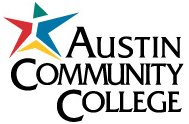 Recruit: Marketing methods
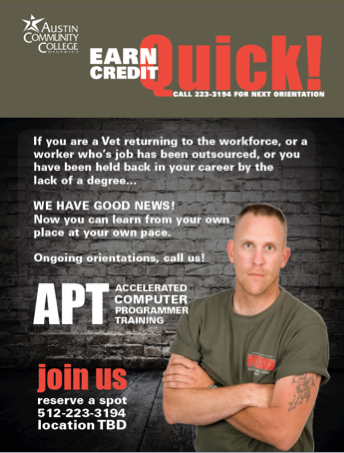 Recruiting methods
APT and Computer Science Website 
Posters and handbills
Recruiting Events with the Chamber
Recruiting Previous Students
Radio, print, TV interviews
ACC’s front page website banner
Event tables 
Advising by Department Chair
Social Media
Community partners
Veterans recruiter
[Speaker Notes: Heyman, E. (2010). Overcoming student retention issues in higher education online programs. Online Journal of Distance Learning Administration, 8(4). Retrieved from http://www.westga.edu/~distance/ojdla/winter134/heyman134.html.]
Reward: Industry & community partners
Expansion into other demographics
The Accelerated 
Career Program
Women in 
IT
Computer Information Technology
Visual Communication
Career Expressway
IT
Academy
Women in Information Technology: 
WiT
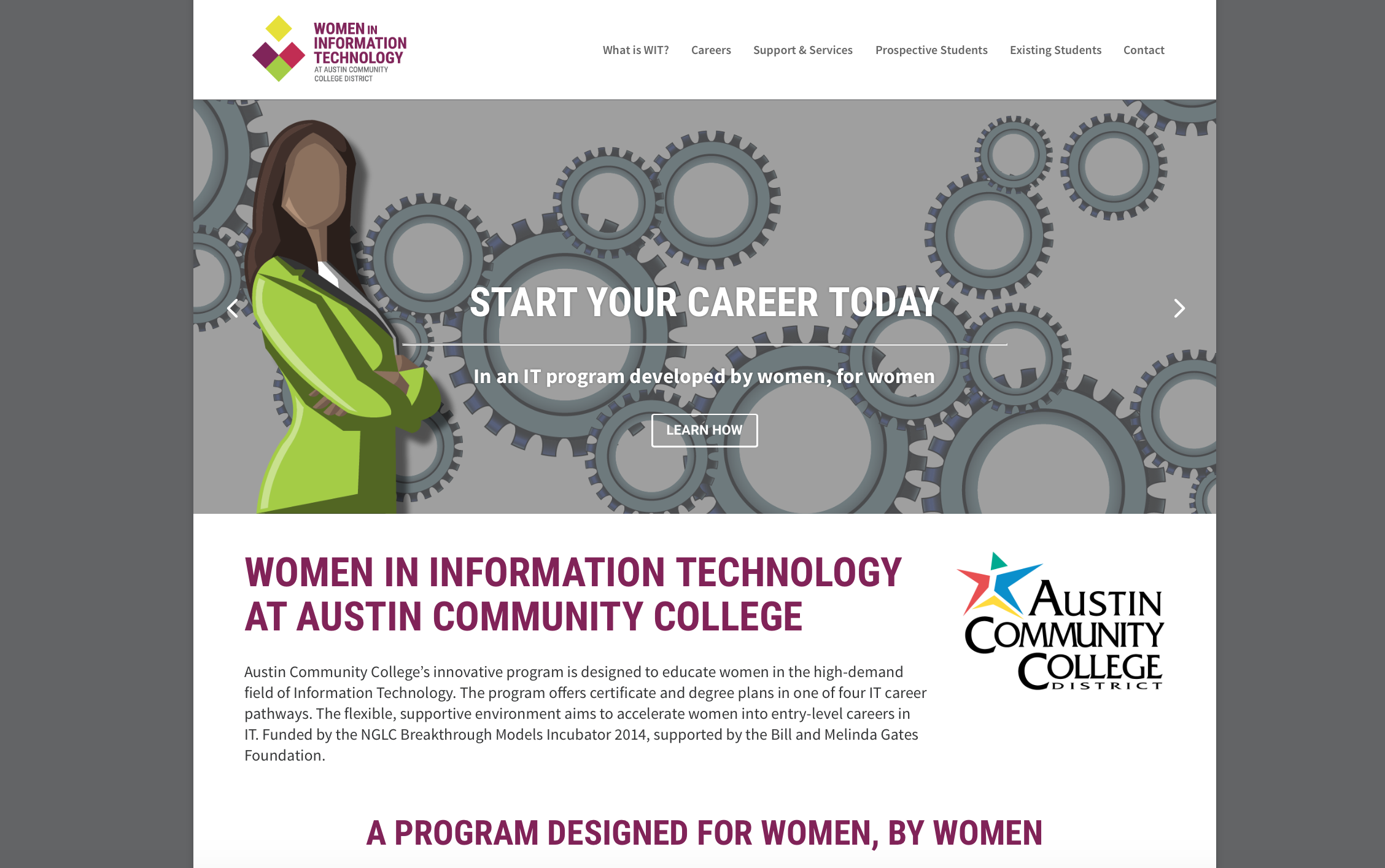 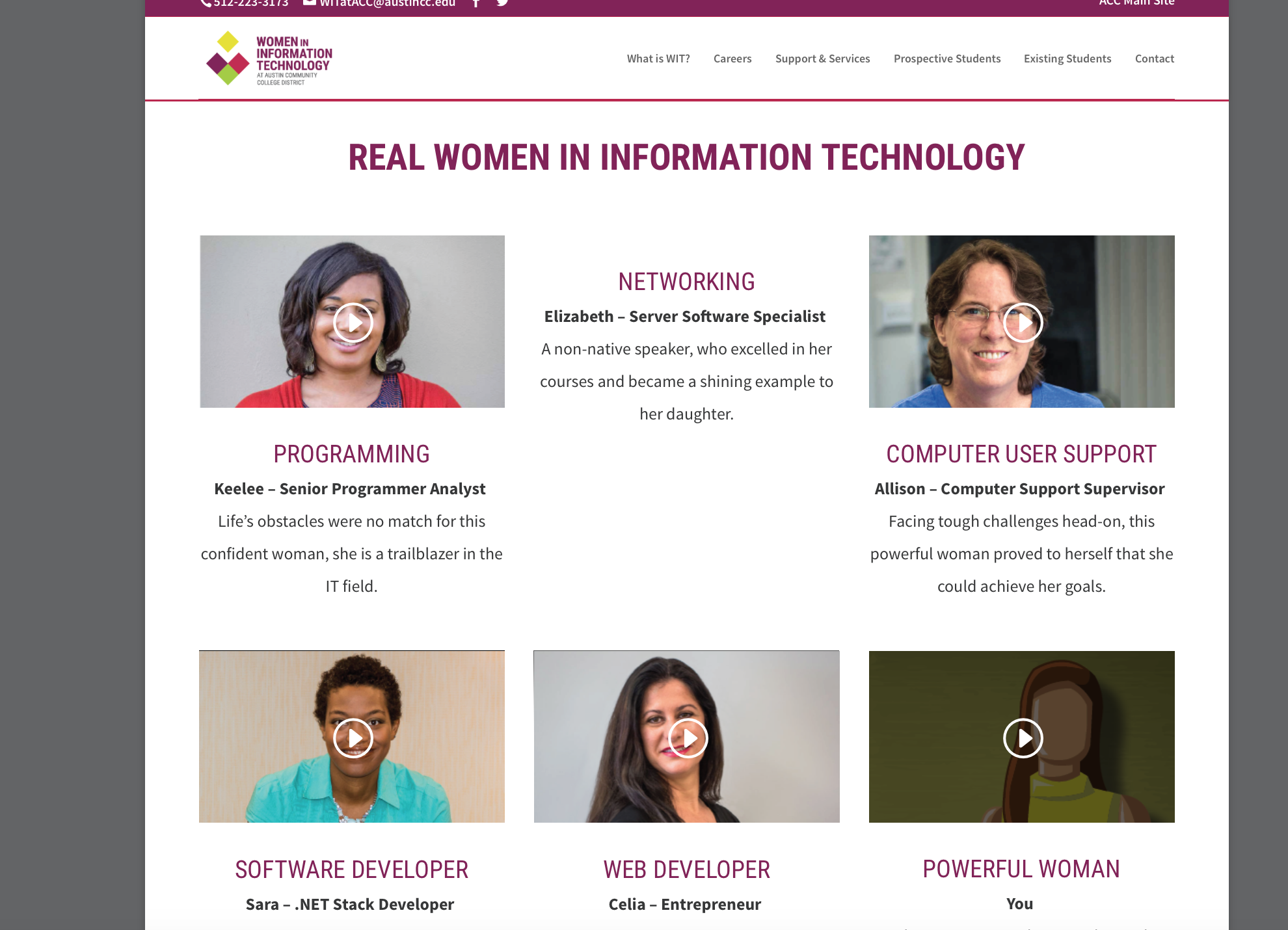 Women in Information Technology: WiT
For information contact:
 
Linda Smarzik – Dean/Computer Studies and Advanced Technology
lsmarzik@austincc.edu
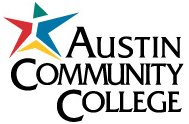 PACE – IT
Ed Sargent – Project Director, PACE-IT Edmonds Community College 
ed.sargent@email.edcc.edu
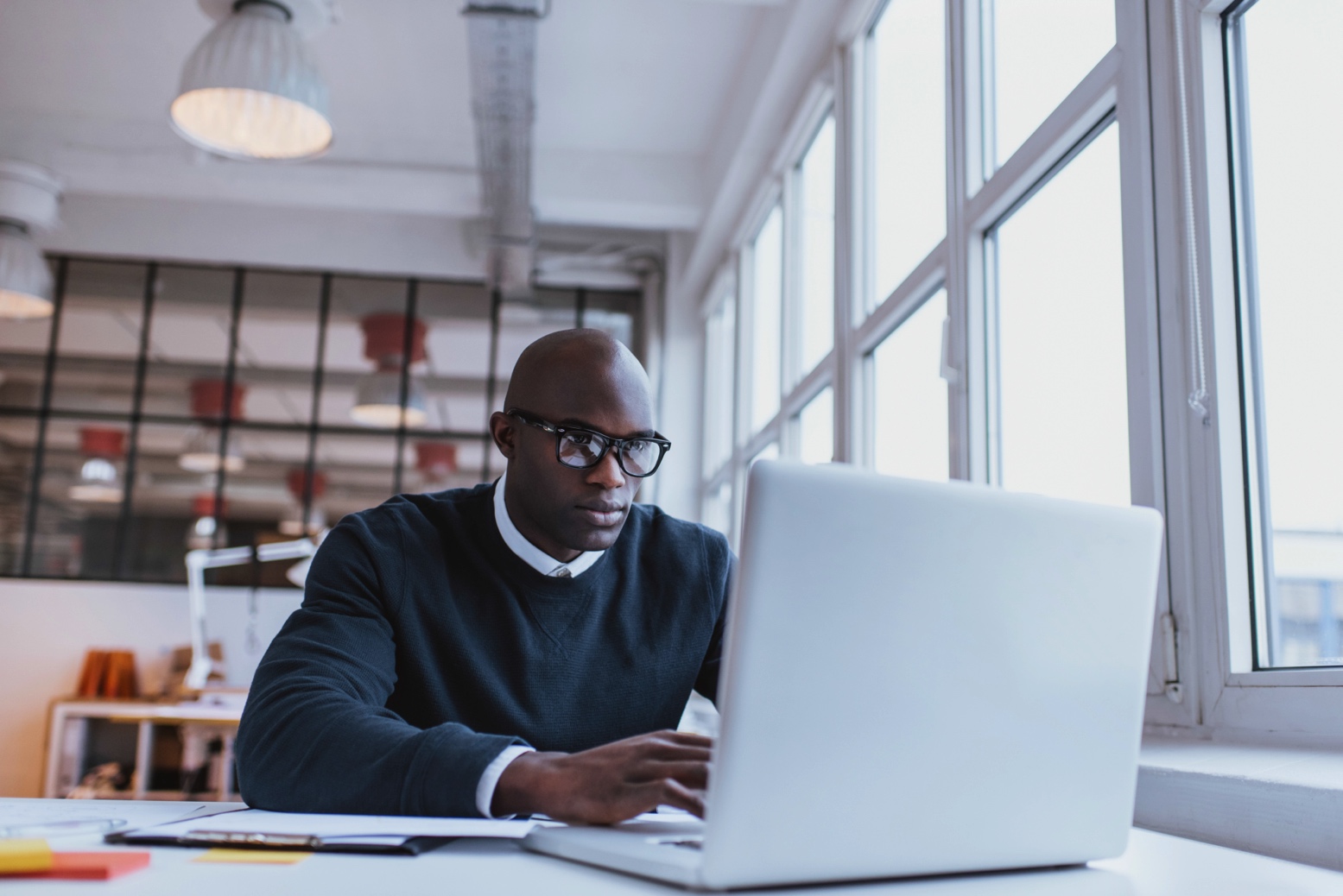 What is PACE-IT?
Five competency-based, self-paced, fully online IT certificates 
Web Developer
Technology and Integration Support
Intro to Network Security
Data Management
Ethical Hacker
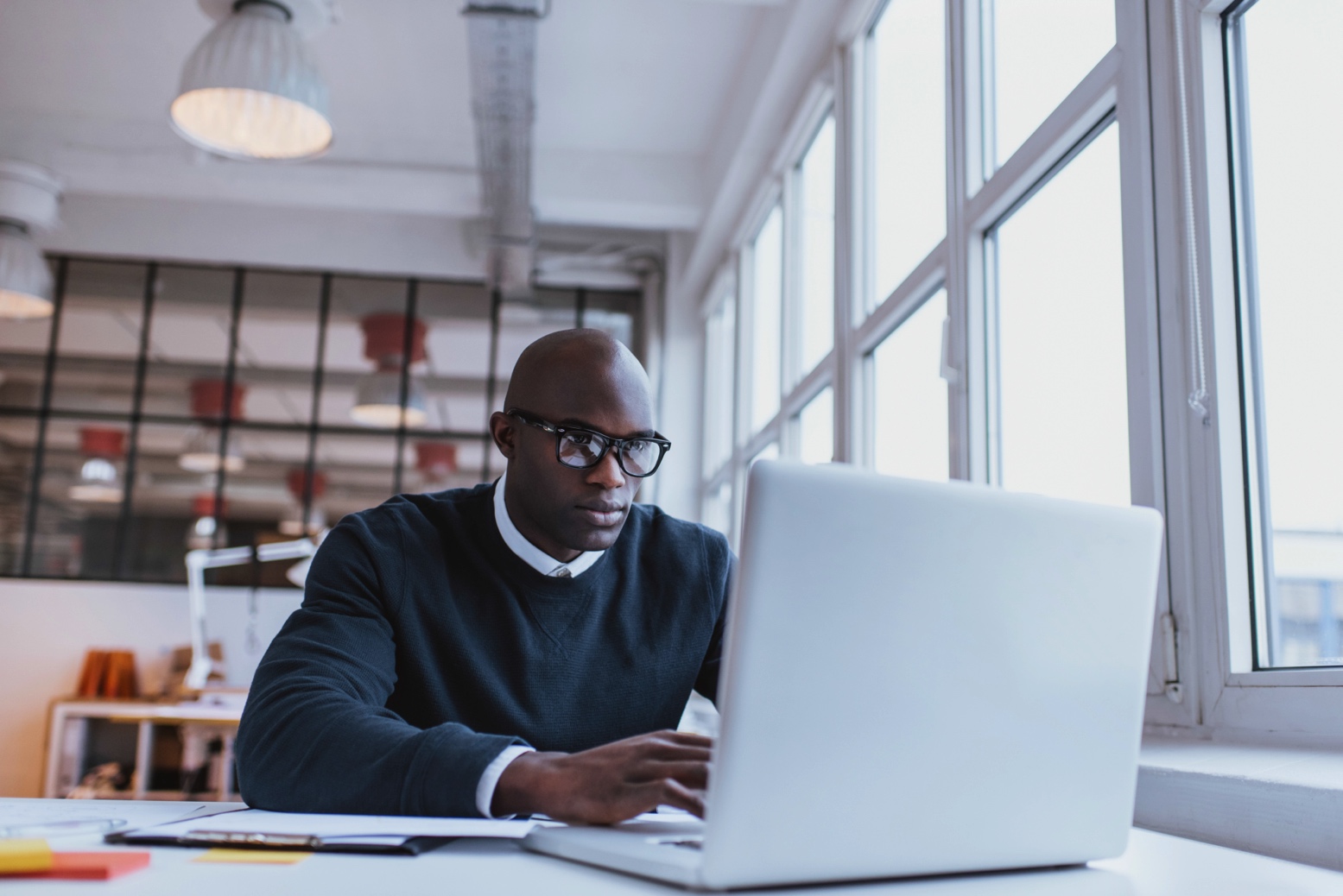 What is PACE-IT?
Funded through a four-year, three million dollar Department of Labor grant.
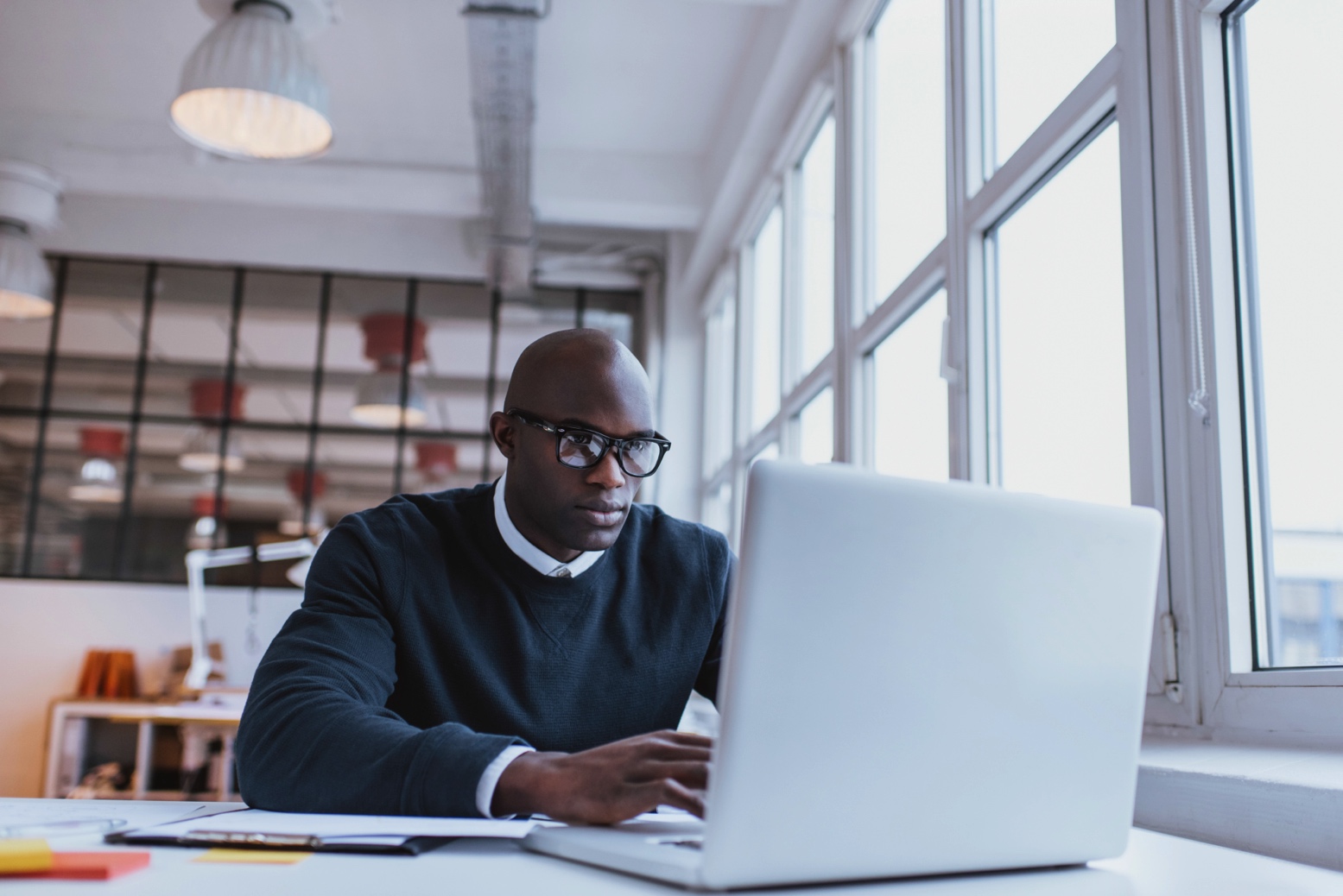 What makes our program special?
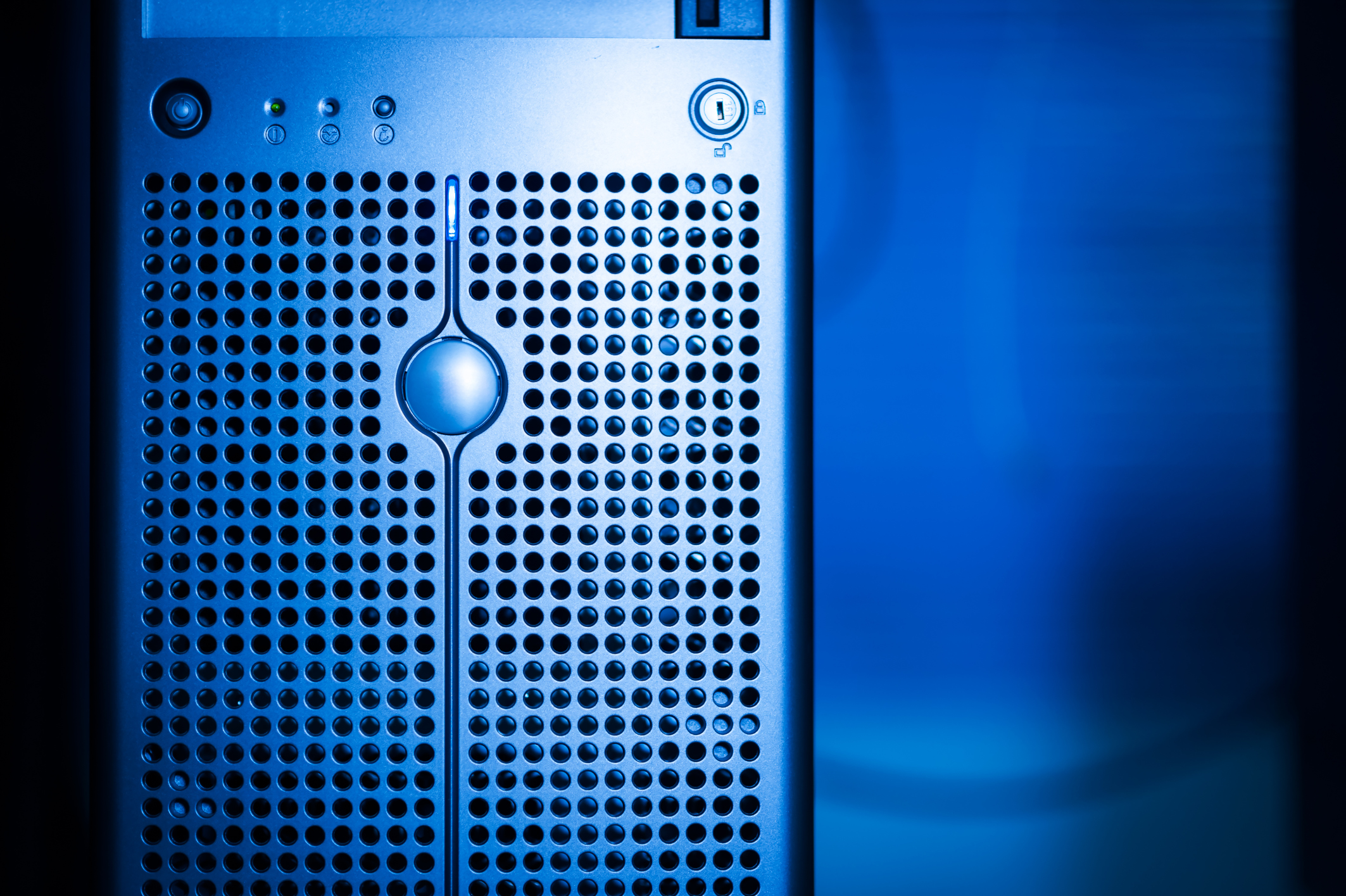 Continuous support
Industry standards
Our learning resources
Collaboration
Data Driven
Our Curriculum Development Model
DACUM (Developing A Curriculum) The DACUM process is used to determine the competencies that should be addressed in a training curriculum for a specific occupation
Curriculum Development
Industry Subject Matter Experts
Guidance on curriculum outcomes 
Reviews capstone projects
Helps determine curriculum content
Student Mentors
Makes weekly phone calls that help keep the student on track with their PACE-IT plan
The Student Mentors listen
The Student Mentors remove barriers (excuses) to success
Problem solvers
Successful Online learning needs student mentors
Navigator
Remove barriers (excuses)
Our Navigator has on-going discussions with employers with the goal of providing job and internship opportunities for our students
Our monthly Navigator hour (career development webinars) offers guidance and expertise to our students.
Retention Rate
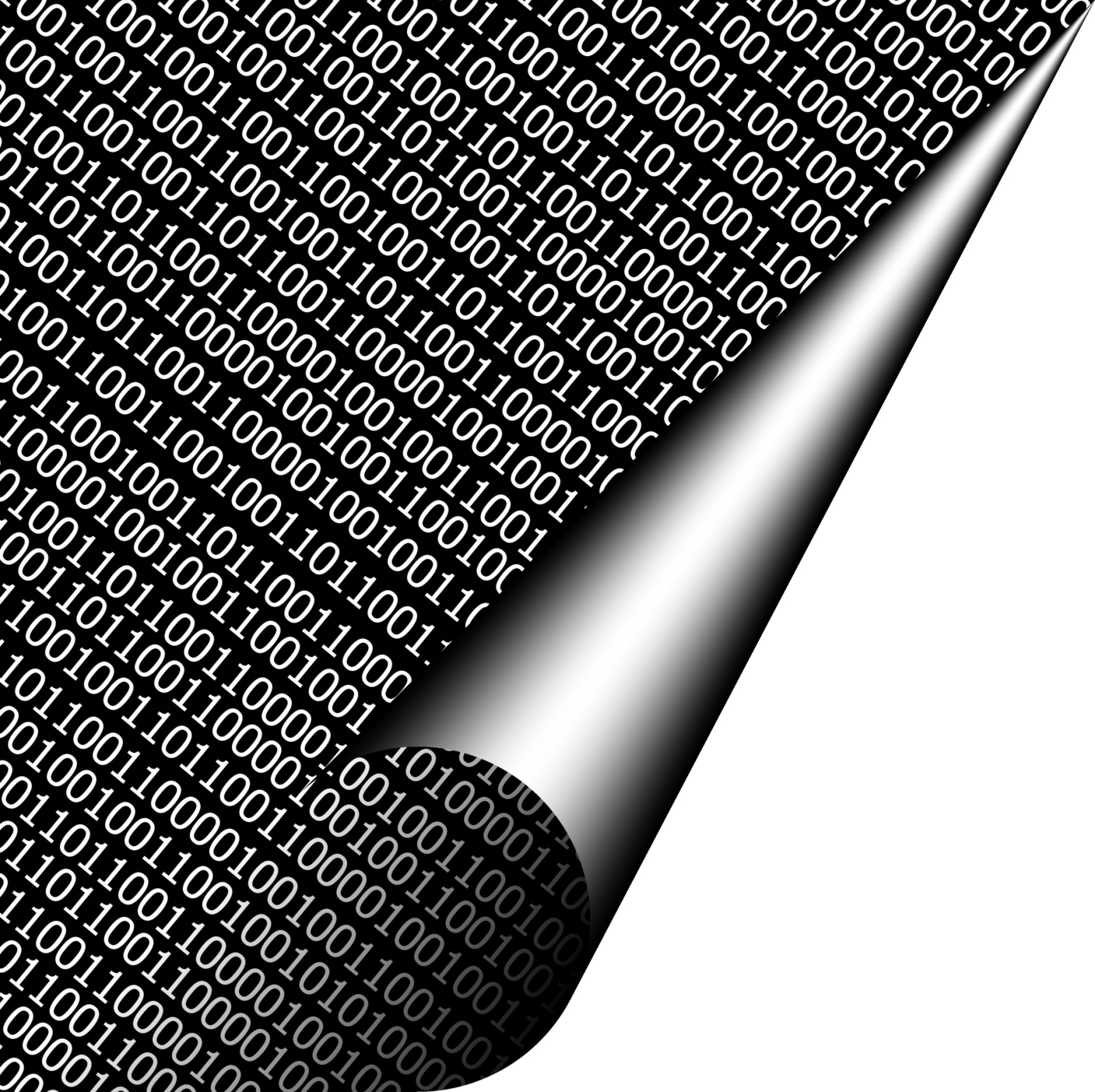 60%
Industry Certification Exams
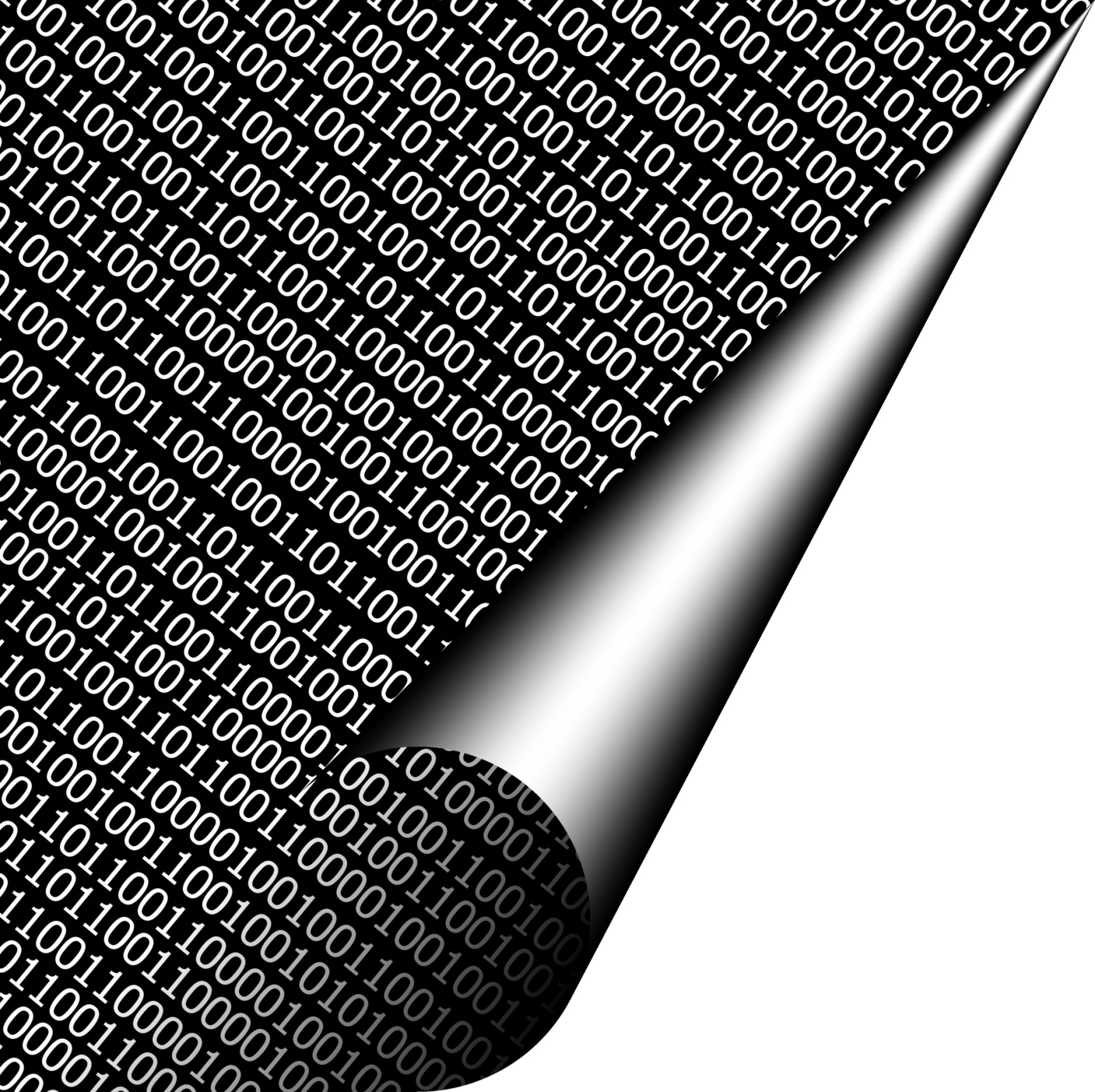 92%
Where are our students?
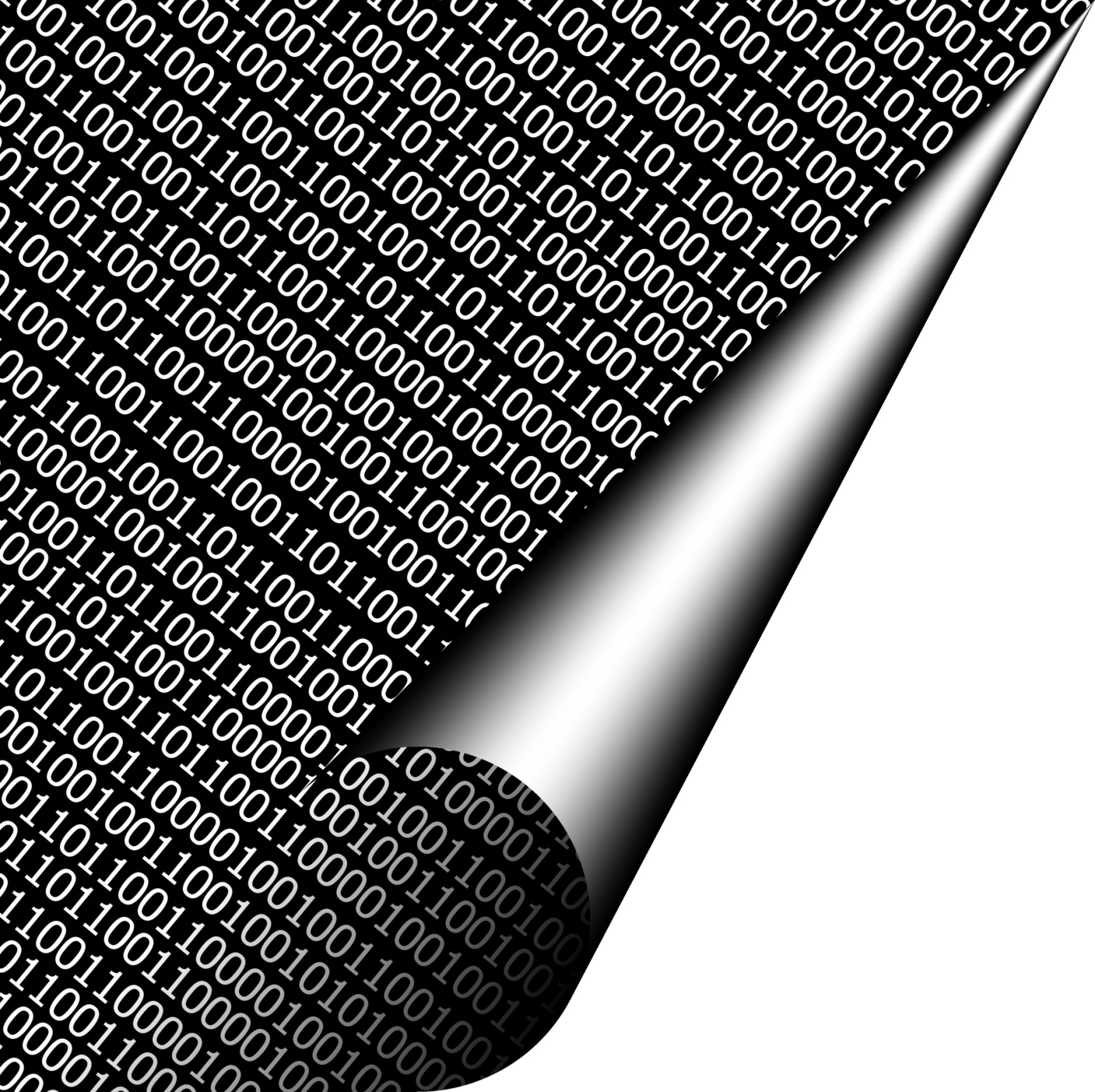 14%
Where are our students?
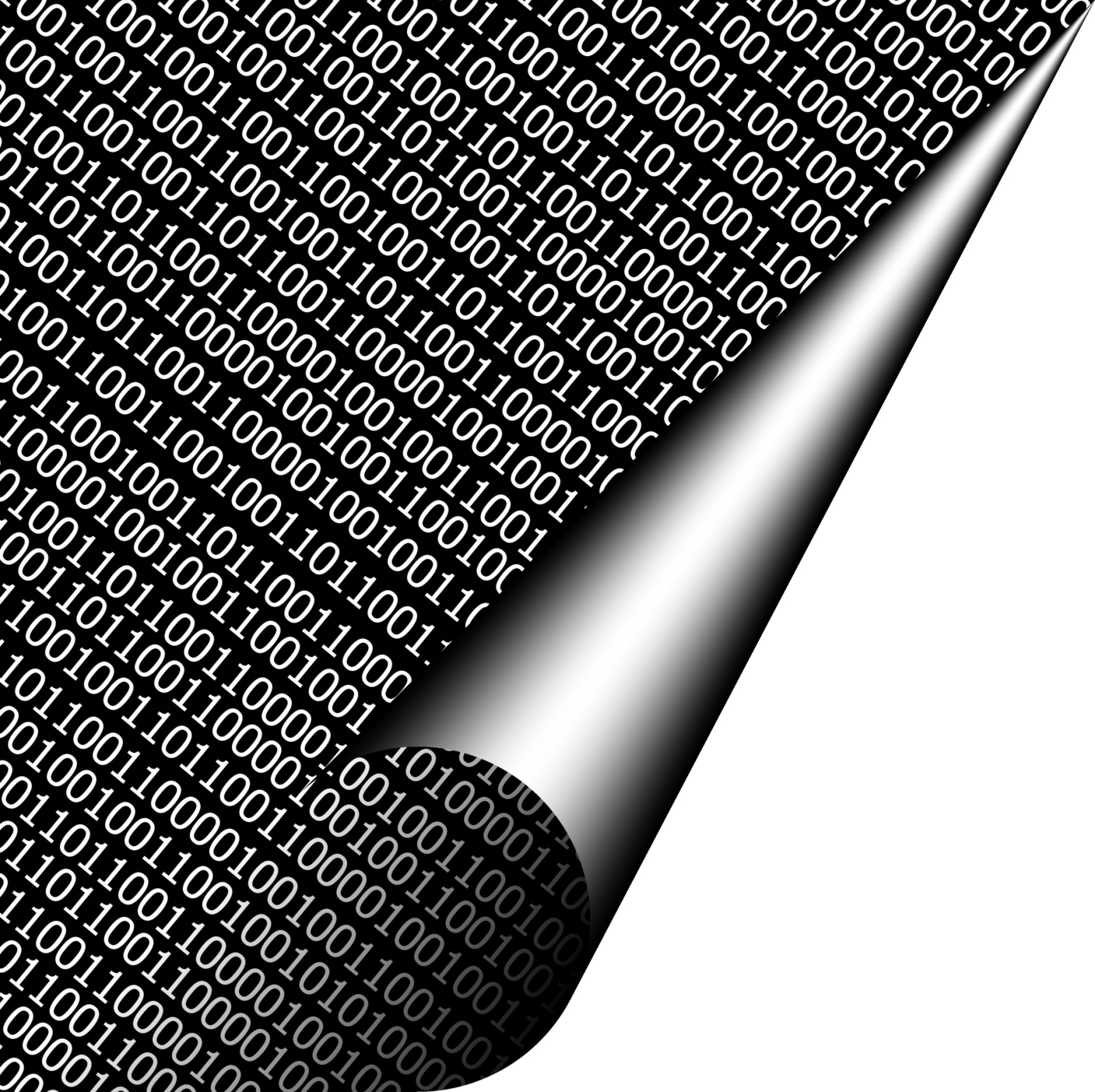 67%
Wage Increases for Incumbent Workers
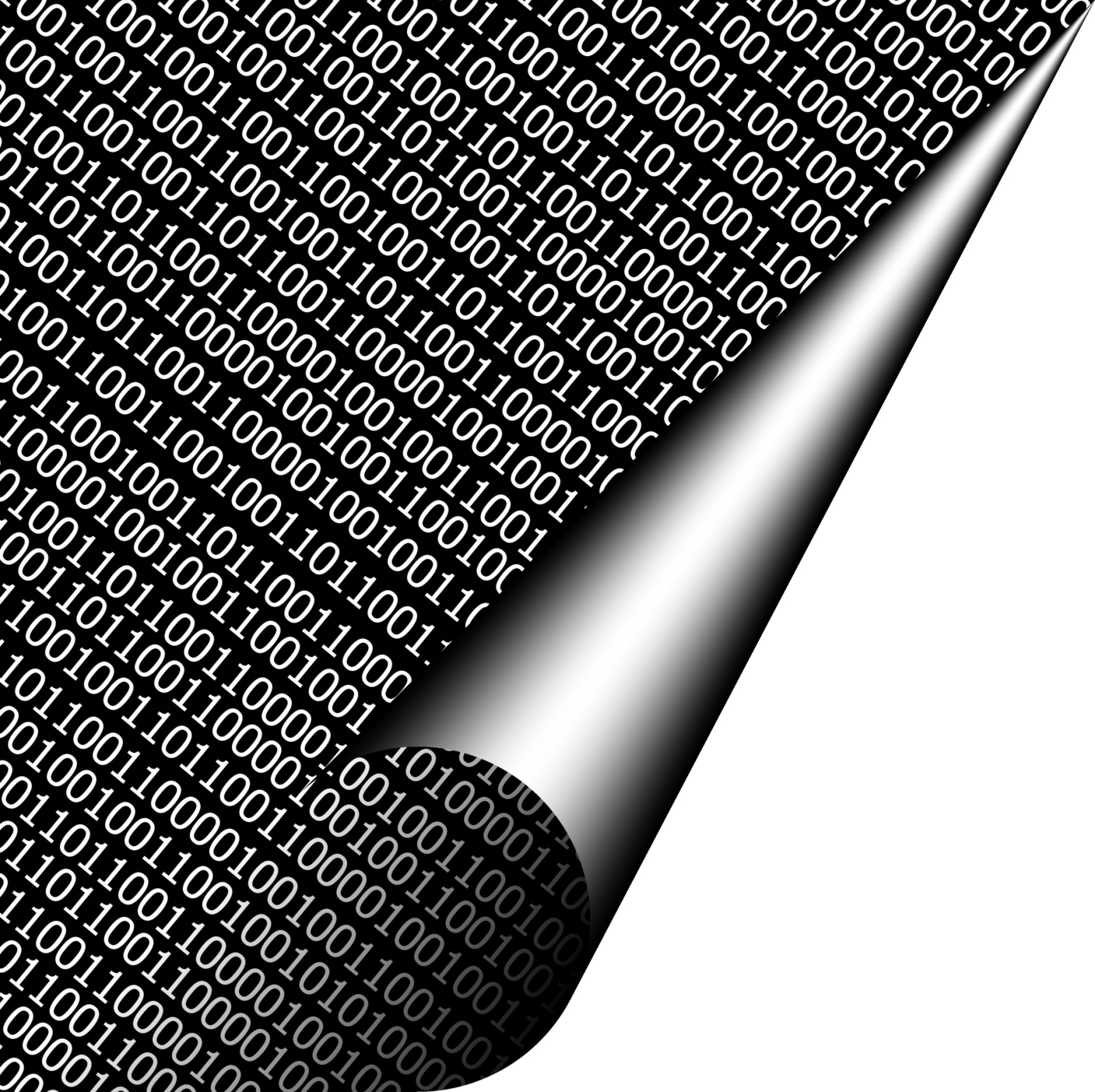 63.5%
Important Notice
This workforce solution was 100 percent funded by a $3 million grant awarded by the U.S. Department of Labor's Employment and Training Administration. The solution was created by the grantee and does not necessarily reflect the official position of the U.S. Department of Labor. The Department of Labor makes no guarantees, warranties, or assurances of any kind, express or implied, with respect to such information, including any information on linked sites and including, but not limited to, accuracy of the information or its completeness, timeliness, usefulness, adequacy, continued availability or ownership. Funded by the Department of Labor, Employment and Training Administration, Grant #TC-23745-12-60-A-53. 
PACE-IT is an equal opportunity employer/program and auxiliary aids and services are available upon request to individuals with disabilities. For those that are hearing impaired, a video phone is available at the Services for Students with Disabilities (SSD) office in Mountlake Terrace Hall 159. Check www.edcc.edu/ssd for office hours. Call 425.354.3113 on a video phone for more information about the PACE-IT program. For any additional special accommodations needed, call the SSD office at 425.640.1814. 
Edmonds Community College does not discriminate on the basis of race; color; religion; national origin; sex; disability; sexual orientation; age; citizenship, marital, or veteran status; or genetic information in its programs and activities.
Thank You!

Find resources for TAACCCT success at:
https://etagrantees.workforce3one.org 

Subscribe to TLN resources, ask questions or connect with peers at TAACCCT@dol.gov